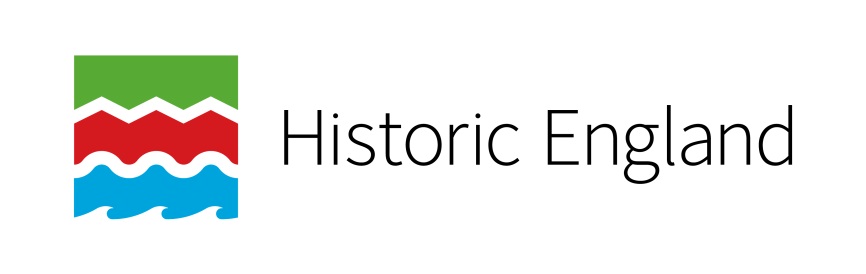 Local Heritage Research Guide


Key Stages: Early Years, KS1 & KS2

Learning Aims and Outcomes

Provide a starting point for reflecting on which aspects of local heritage should be embedded in your school’s curriculum.

Provide questions for each key stage to help thread the locality into the history and geography curriculum.

Provide some useful websites for starting local heritage research.
What is Local ?
County			
												Region
Town
					Borough
									
									







	
	District

				Neighbouring Villages
Neighbourhood
			Streets




	Village
			Parish
Your School
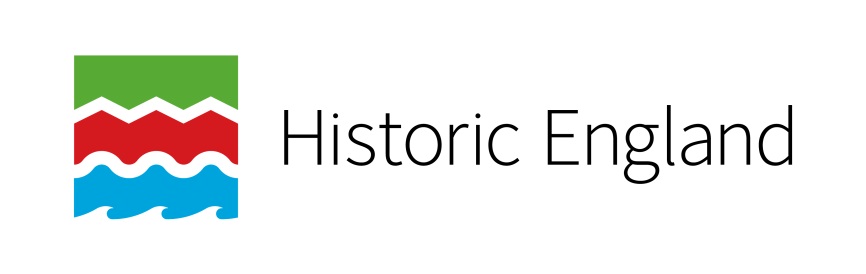 Curriculum Intent
Threading your locality into the history and geography curriculum will help children to: 
 
develop a sense of pride in where they live.

understand their local heritage and how it relates to the national story.
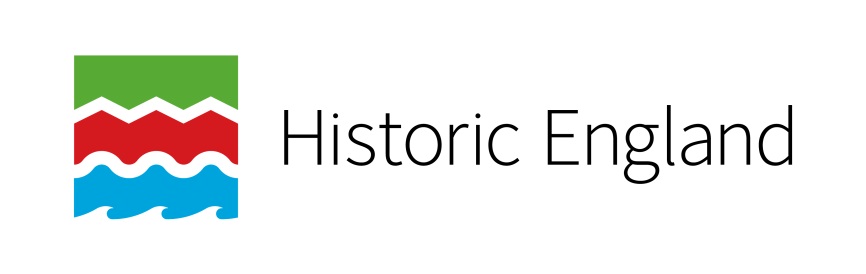 Discovering Your Place Early Years
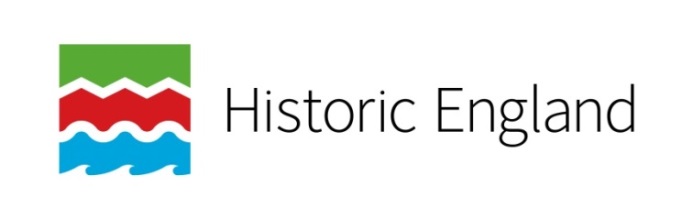 Discovering Your PlaceKey Questions for Children in Early Years
Understanding the World 

People and Communities 

Where is your place? 

What is your place like today?

What are the key features of your place?

What family traditions do you have in your place?

What would have been different when your parents were young?
What can you see from past times?

What events have happened in your place in your life time? 

What events have happened in your place in your parents lifetime? 

How are different places used by different people in your community?

The World
What and how are other places similar to your place?

What and how are other places different to your place?
[Speaker Notes: Supporting the EYFS Curriculum]
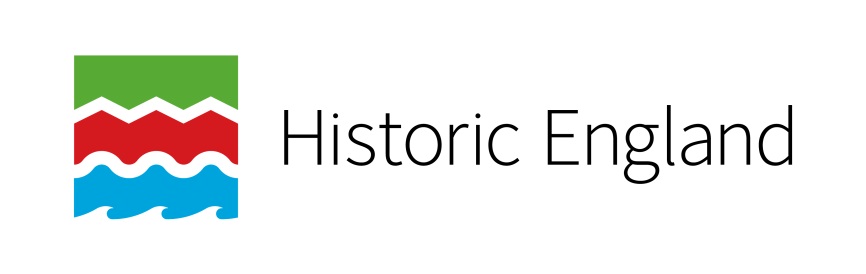 Discovering Your Place Key Stage 1
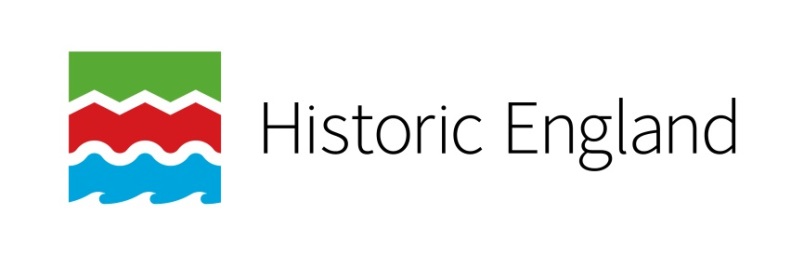 Discovering Your Place KS1 History: Key Questions for Children
Changes within Living memory

What would your place have been like when your parents /grandparents were young? 

What features can you see in today which would not have been there when your parents /grandparents were young?
What would it have been like to live in your place when your parents / grandparents were young? 

What do you think are the key differences between now and then?

How has the last 75 years influenced why your place is how it is today?
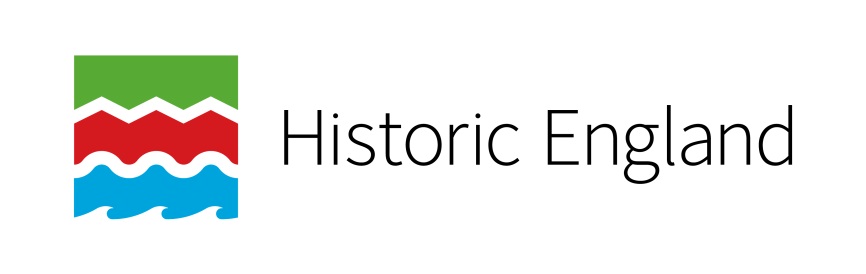 Discovering Your PlaceKS1 History: Key Questions for Children
Events Beyond Living Memory

What local events have had an impact on your place?

What national events  have had an impact on your place?

Which of the above have had the most significant impact on people’s lives and how your place is today?
The Lives of Significant Individuals
 
What local individuals have had an impact on your place?

Have any local individuals had a significant impact on national/world  events and developments?

What national individuals have had an impact on your place?

Which have been the most significant?
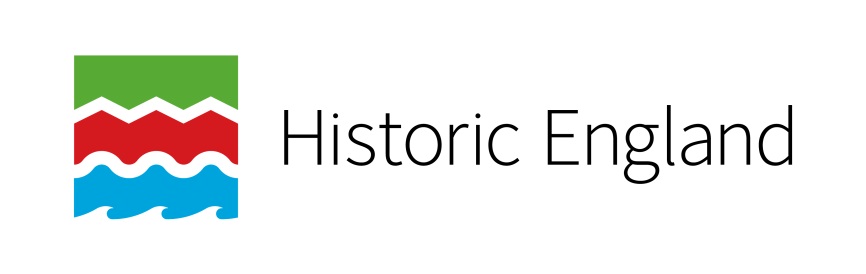 Discovering Your PlaceKS1 Geography: Key Questions for Children
Where is your place? (regional and national location)

What places are near to your place?

What are the physical and natural features of your place?

Why is your place like it is?
How are other places  connected with your place?

How are other places similar to your place?

How are other places different from your place?
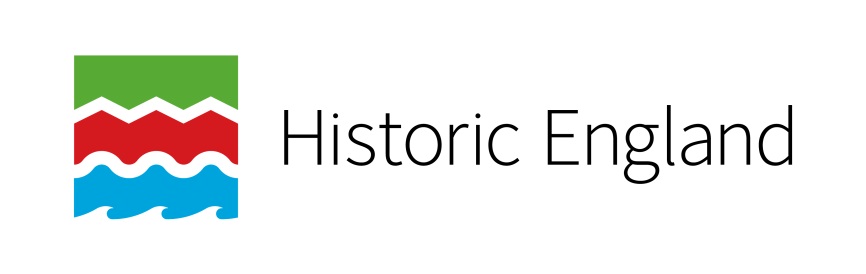 Discovering Your Place Key Stage 2
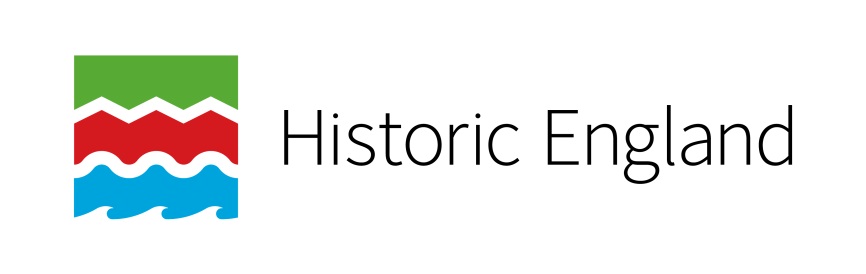 Discovering Your PlaceKS2 History: Key Questions for Children
How was your place different during the: 
 
Stone Age to Iron Age
Roman Empire
Anglo Saxon and Viking era

What would it have been like to live in your place at these different times in the past?
Where and what evidence  can be found of these past times in your own locality?

How have these periods impacted on how your locality has changed over time and how it is today?
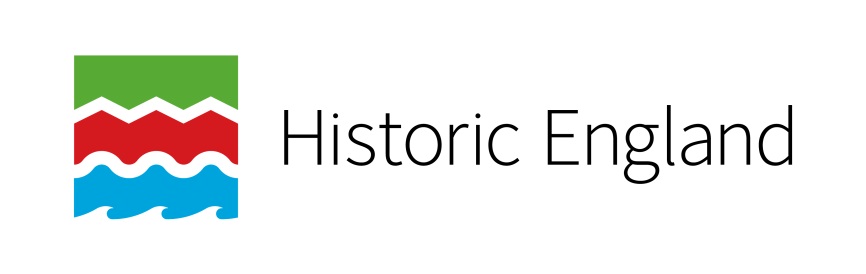 Discovering Your PlaceKS2 History: Key Questions for Children
Your Local History Study

Which era has had the most impact on your locality?

Which event has had the most impact on your locality?

Which developments have had the most impact on your  locality?
Which individuals have had the most impact on your locality?

How has your locality changed over time?

Where and what is the evidence of other past times and events in your locality?
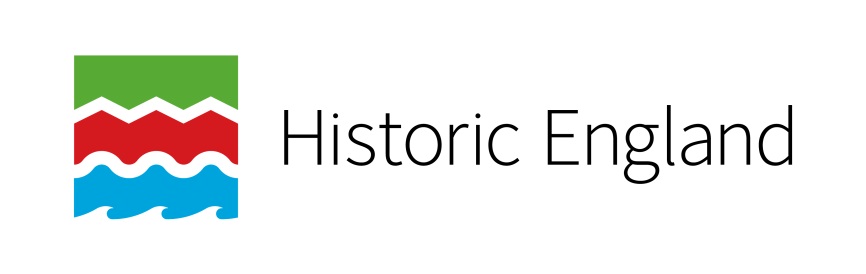 Discovering Your PlaceKS2 History: Key Questions for Children
Your Local History Study 

Which buildings or places can best tell your locality's story?

Which buildings or places are of special local interest?
Are there any buildings or places which are of special national interest?

Are there any buildings or places which are of special world interest?
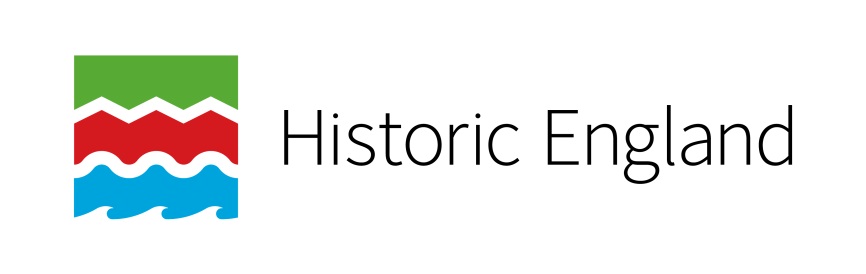 Discovering Your PlaceKS2 History: Key Questions for Children
How have the movement of peoples (migration) into and out of the community impacted on your place?

Can you find any evidence of the impact of migration on your community?

How well is the UK’s rich diversity reflected in your community?
How have early civilisations and non European societies impacted on your locality? 

Can you find any evidence of the impact of early civilisations or non European societies on your locality?
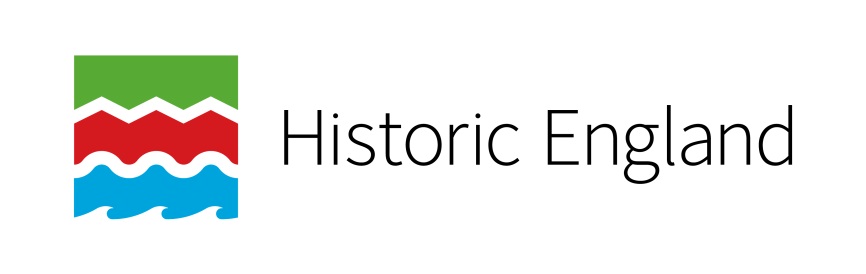 Discovering Your PlaceKS2 Geography: Key Questions for Children
What human and physical features typify your locality?

How have both the physical and natural features of your locality impacted on its development? 

How have changes and developments from the past characterised your locality?
How are other places connected with your place?

How are other places similar to your place ?

How are other places different from your place?
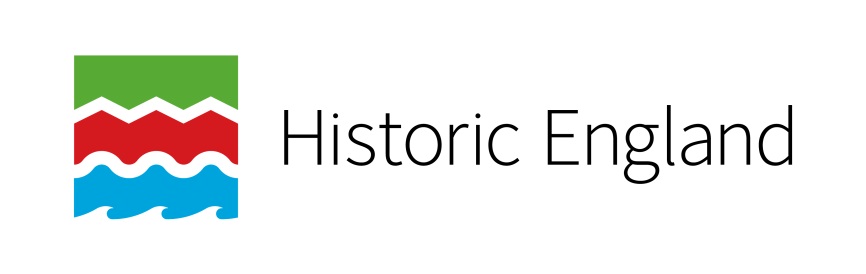 Getting started -  finding evidence of  your place
Look for:
Built heritage e.g. housing, retail and commercial premises, places of worship, public and community buildings, listed buildings and scheduled monuments, historic parks and gardens
Remnants of the past e.g. place names, plaques, pub signs, street furniture, memorials 
Written sources e.g.  local history publications, maps, diaries, school log books, census records, trade directories, newspapers
Visual sources e.g. photographs, paintings, postcards, murals, films
Artefacts  e.g. clothes, toys, domestic appliances, tools, furniture, memorabilia, archaeological discoveries  
Oral history - talking and listening to people from your locality, archive recordings, local historians

Also look for evidence of local traditions, customs and beliefs, folklore, food and festivals and music particular to your place e.g. playbills, posters and songs
https://artuk.org/
https://www.bfi.org.uk/britain-on-film/
https://www.bl.uk/
Local History Societies
Maps and Aerial Photos
http://www.local-history.co.uk/
https://www.balh.org.uk/
Photos, Films and Paintings
https://www.google.com/maps 
https://maps.nls.uk/
https://www.ordnancesurvey.co.uk/
https://www.cambridgeairphotos.com/
https://www.britainfromabove.org.uk/
The Census
Discovering your Local Heritage
https://www.ancestry.co.uk/
https://www.findmypast.co.uk/
https://opendomesday.org/
Built Heritage
Historical Directories
Start with a general Internet Search: Crowd sourced sites such as Wikipedia provide a great starting point - including a potted history of  most cities, towns and villages. It also features significant local people.
https://historicengland.org.uk/listing/the-list/map
https://www.english-heritage.org.uk/visit/places
http://specialcollections.le.ac.uk/digital/collection/p16445coll4
Archaeology
https://www.heritagegateway.org.uk/gateway/
https://www.archiuk.com/index_form.htm
Libraries and Archives
Local Newspapers
Museums and Artefacts
https://www.gov.uk/local-library-services
https://www.nationalarchives.gov.uk/
http://kepn.nottingham.ac.uk
https://www.britishnewspaperarchive.co.uk/
https://www.museums.co.uk/
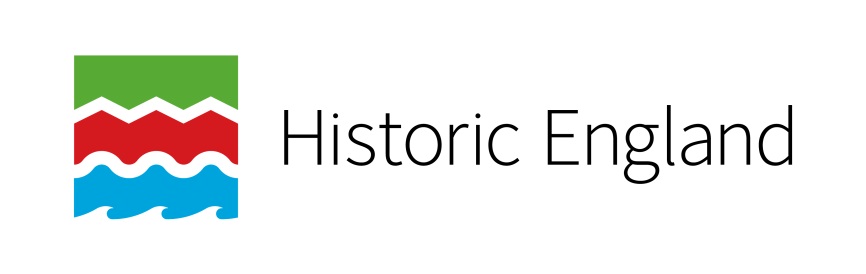 Find more teaching resources at:

HistoricEngland.org.uk/Education